Group exercise
Groups of 4-5

You will be allocated one of the following:
Peer relations
Bullying
Exam Stress
Social Media

There may be multiple groups presenting for each topic
You will be given an activity related to your topic.

Discuss, design, create your topic (30 mins). Make notes on a shared screen. Perhaps one of you share your screen of a word doc, or use the whiteboard feature.

Present to others using carousel technique (30 mins)
Group feedback – bit of an experiment!
2 people (‘explainers’) stay in your breakout room to explain your concept to other people coming in
2-3 people (‘learners’) move into other breakout rooms to learn about other group’s ideas. 
Every 5 minutes, ‘learners’ move around to the next group (e.g. if you’re group 5, move to group 6), so you should look at 3 other groups.
After 15 minutes, ‘learners’ and ‘explainer’s swap around, so you all get a chance to explore.
All posters to be saved and sent to me so I can add to Blacbkboard afterwards please!
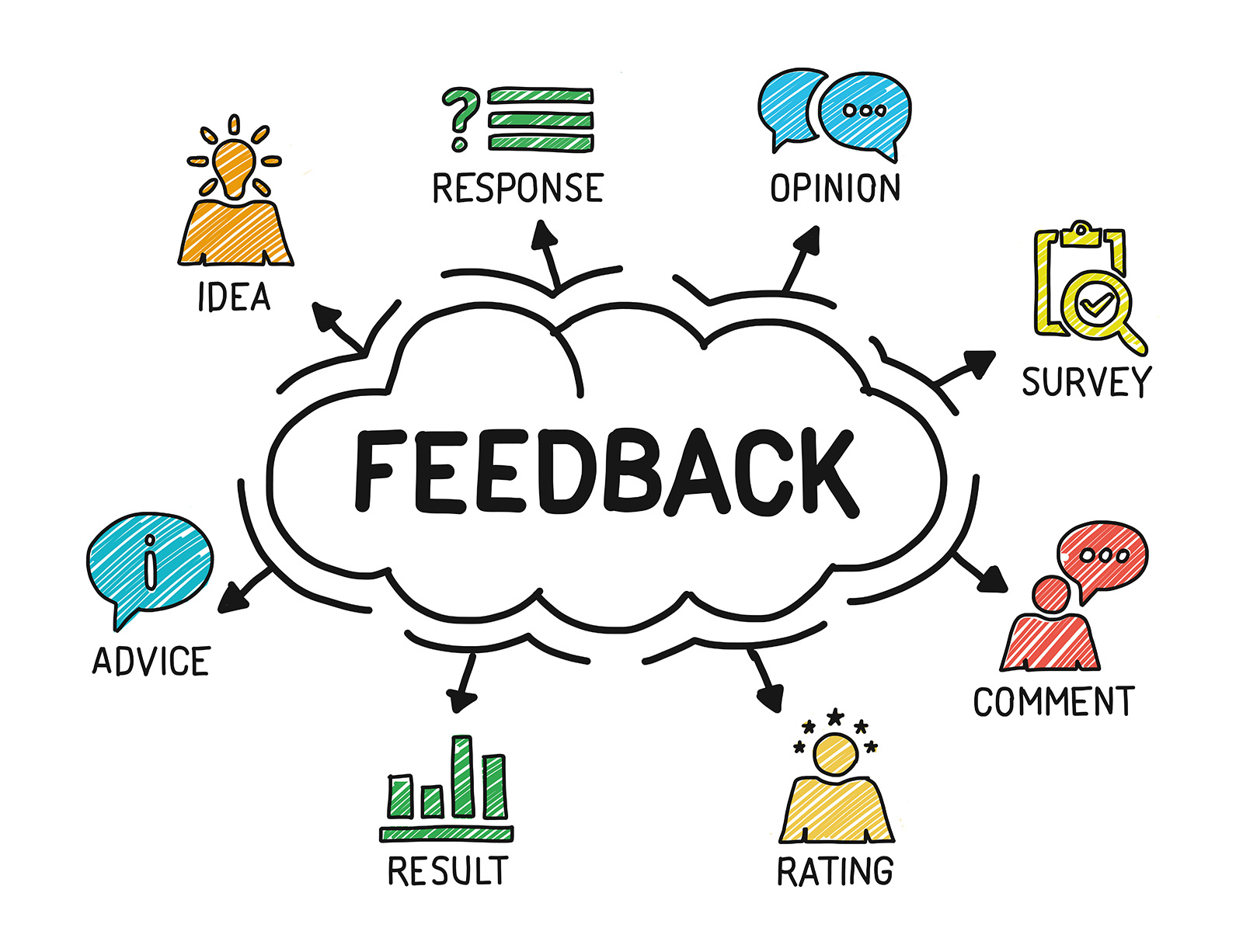 Group’s topics
Group 1 and 5:
The local primary school have asked you to prepare a short presentation on ‘bullying’ for a year 6 school assembly. 

Group 2 and 6:
You have been asked by the local academy school to develop a newsletter on ‘how to cope with exam stress’ for them to upload on the new school portal system for parents (particularly of GCSE students) to see.
Group 3 and 7:
The school council from a secondary school has requested a series of workshops on social media and online safety to a group of year 7 and 8 students. 

Group 4 and 8:
The local primary school SENCO has noticed a rise in referrals to the ELSA regarding peer relationship difficulties. They have requested some EMHP’s to come and do some workshops with years 3-6 on ‘positive peer relationships’.
Feedback to wider class
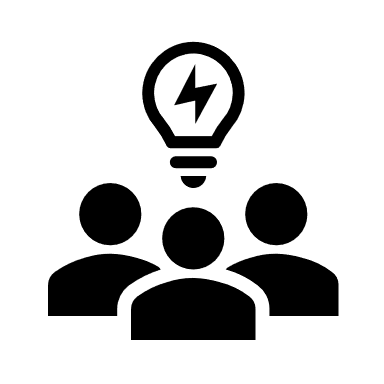 Any really interesting findings?

Any difficulties arise?